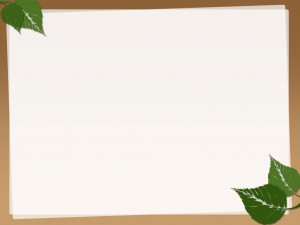 PETANI, TEKNOLOGI DAN INDUSTRIALISASI
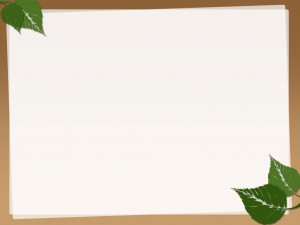 PROFIL PETANI & PEMBANGUNAN PERTANIAN BERBASIS	SUMBERDAYA PETANI, SEJARAH MANUSIA PETANI DALAM MODERNISASI
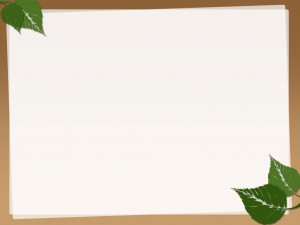 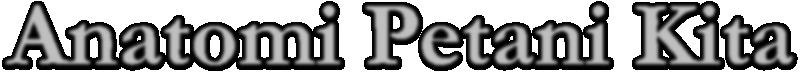 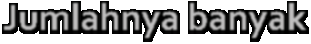 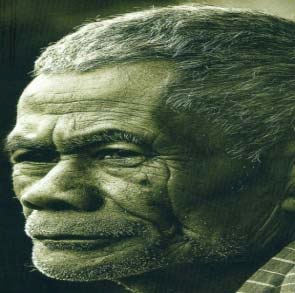 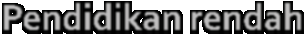 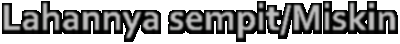 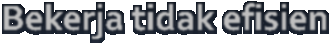 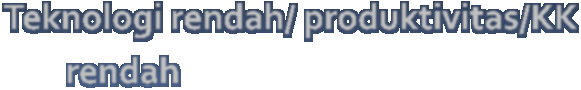 Anatomi Petani Kita
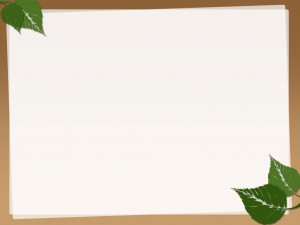 Kelompok sosial yang secara Politik dan Ekonomi lemah
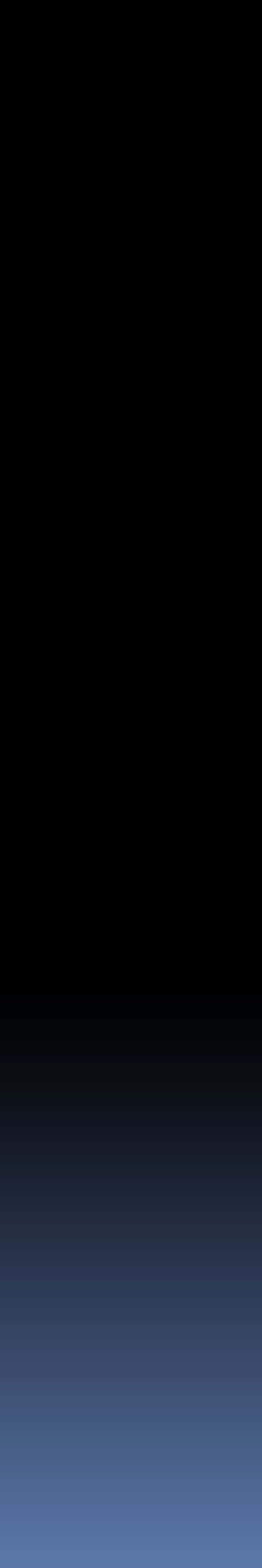 Strategi Penguatan Petani
1.  Membangun organisasi untuk meningkatkan bargaining petani
 
2.   Kekuatan institusi petani
 


  3.  Dukungan pemerintah pada petani dan pertanian, karena
à      Pasar internasional tidak berpihak pada pertanian
à	Struktur pasar dan industri dalam negeri tidak berpihak pada pertanian
à      Kebijakan pemerintah tidak berpihak pada pertanian
 4. Social dan cultural kapital sebagai kekuatan rakyat
PETANI, TEKNOLOGI DAN INDUSTRIALISASI
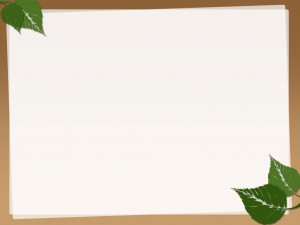 Pengembangan Teknologi  Oleh Petani
Pembaruan Usahatani Tradisional
	
	Kontribusi petani dalam mengembangkan teknologi
	a. Petani
	b. Kemampuan petani
	c. Hasil yang telah dicapai

Perjuangan petani : menghasilkan pangan yang cukup untuk keluarga dan generasi mendatang dengan mempertahankan kapasitas produktif lahannya.

Sistem pertanian selalu berubah, pengalaman bertambah, jumlah penduduk (bertambah/ berkurang), aspirasi baru muncul, sumberdaya alam berubah (baik?buruk)

Berusaha untuk menyesuaikan dengan kondisi yang baru. Penyesuaian tidak selalu tepat , akibatnya budaya secara keseluruhan mengalami disintegrasi.
Eksploitasi sda dari generasi ke generasi untuk bertahan hidup, melalui
Proses pembaharuan dan adaptasi .
Petani aseli setempat mengembangkan berbagai sistem pertanian yang 
Disesuaiokan dengan lingkungan ekologis, ekonomis, sosio kultural dan politik
Richard (1988)  :
Praktek-praktek tradisional seringkali dianggap statis, dicapai secara kebetulan dalam proses evolusi, ditiru tanpa pertimbangan lebih jauh  dari generasi ke generasi.

Hal Ini Dipertentangkan dibuktikan  Dengan Beberapa Argumen
1. Bangsa Afrika telah menjadikan ubikayu dan jagung yang merupakan  tanaman jenis   Baru sebagai makanan pokok selama 450 tahun sejak pertamakali diperkenalk  Oleh bangsa Portugis.
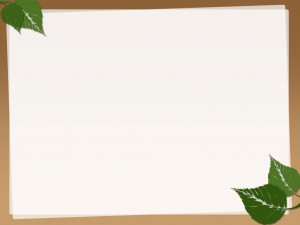 2. Sifat inovatif petani didokumentasikan dengan baik , Johnson (1972),
Biggs &Clay (1981), Budelman (1983), Reij et al.(1986), Altieri (1987), 
Lighfoot (1987), Millington (1987), McCorkle et al.(1988)
3. Petani inovatif diterima sebagai rujukan bahkan untuk kepentingan ilmiah pengembangan  teknologi menitik beratkan pada teknologi yang dikembangkan di daerah setempat. Hal tersebut dimanfaatkan sebagai sumber gagasan yang mengarah pada praktek-praktek pertanian berkelanjutan
Pengetahuan lokal berasal dari pengalaman  masa lalu yang tercermin dari teknik pertanian dan ketrampilan memanfaatkan sumberdaya alam
Pengetahuan lokal setempat juga melibatkan wawasan, persepsi, dan intuisi yang berhubuingan dengan lingkungan 
Komunikasi tradisonal, peribahasa, struktur organisasi tradisional , kerjasama sosial  yang tidak mudah dipahami oleh orang yang terbiasa dengan ilmu pengetahuan Barat (Thrup0p, 1987)
Kebijaksanaan Rakyat/ Kearifan Lokal
2. Sistem Pertanian, Praktek, dan Pengetahuan Lokal
Kebun hutan (silvihortikultura)
Telah ada di Jawa sejak abad 9. 15 -50% dimanfaatkan untuk budidaya berbagai produk dengan nilai gizi tinggi  (buah, sayur, daging, telur, susu), produk lain : kayu bakar, kayu bangunan, tanaman obat

Michon et al., (1983)Proses alami daur air dan bahan organik tetap dipertahankan. Daun, ranting  yang berguguran dibiarkan membusuk, kompos, lumpur kolam ikan, pupuk hijau dimanfaatkan untuk lahan pertanian. Sistem daur ulang semacam ini dianggap memadai untuk mempertahankan kesuburan tanah tanpa pemanfaatan pupuk kimia

Ladang berpindah
Praktek  lahan berpindah ada 2 sistem
 Sistem parsial : kepentingan ekonomi produsen tinggi, dalam bentuk tanaman perdagangan, transmigrai, lahan liar
Sistem integral : cara hidup yang lebih tradisonal yang menjamin keberlangsungan sepanjang tahun

Bila jumlah penduduk tidak melebihi daya dukung, sistem integral akan
Memberikan keseimbangan yang baik antara manusia dengan lingkungan
Penggembalaan berpindah
Contoh: 1.  di amerika  petani memanfaatkan padang rumput musim kering dan 	musim   panas. 
	2. di Afrika petani memanfaatkan paang rumput musim hujan dan musim 	kemarau
 Kawasan ternak dijadikan sentra pupuk yang dimanfaatkan untuk lahan pertanian
Pertanian Terpadu Akuakultur
Petani mentransformasikan sawah-sawah  menjadi kolam ikan yang dipisahkan dengan  pematang yang ditanami tanaman produktif. 
 Mina padi
Praktek pengelolaan kesuburan tanah
Petani lokal mengembangkan berbagai teknik memperbaiki dan mempertahan
Kesuburan lahan : sampah organik, leguminosa dll
Praktek pengendalian hama
Praktek-praktek pengendalian hayati dengan memanfaatkan musuh alami dengan mempertahankan  tempat hidup dan tempat berlindung alami melalui pelestarian
lingkungan
Praktek peniyangan
Memberakan lahan , tumpang sari, dan penyiangan selektif
 Pada musim kemarau Gulma dibiarkan tumbuh menutupi lahan (mulsa) untuk                mempertahankan kelembaban (mencegah kekeringan dari panas dan terik matahari)
 Ketika gulma mulai berdampak negatif bagi pertumbuhan tanaman, lahan dicangkul dangkal. Gulma dibiarkan sebagai mulsa penutup tanah

Pengenalan prinsip lahan bebas gulma mengakibatkan sistem yang toleran terhadap gulma ini runtuh (Egger,1987)
Pengelolaan sumberdaya genetik
Pengembangan varietas unggul berbagai komoditas tanaman dan ternak lokal
  Masa simpan  benih(misal :kedelai) lebih pendek, sementara untuk tanam setelah padi dibutuhkan benih segar
  Seleksi alami maupun khusus telah menghasilkan ternak lokal dengan tingkat ketahanan atau  toleransi terhadap penyakit dan mampu bertahan hidup dengan sumberdaya pakan yang langka dan kualitas rendah (Bayer, 1989)
Praktek pengelolaan iklim mikro
Petani daerah tropis mengembangkan beberapa cara untuk mempengaruhi iklim mikro :
Tanam pohon sebagai naungan  untuk mengurangi suhu, tiupan angin, penguapan, dan paparan sinar matahari
Bedengan , gundukan, guludan yang berfungsi mengendalikan suhu tanah dan genangan air serta memperbaiki drainase
Klasifikasi pemanfaatan tanah dan lahan
Petani lokal mampu dengan cepat mengidentifikasi sifat-sifat utama tanah melalui 
Ciri-ciri warna dan tekstur
 Pengelolaan lereng
 Pengelolaan sumberdaya air
 Pengelolaan sumberdaya penggembalaan 

Pemanfaatan lahan sesuai sifat tanah dan lingkungan dimanfaatkan untuk menyebar 
Risiko
Melestarikan  tanpa pembangunan ekonomi akan menciptakan kemiskinan
Sebaliknya
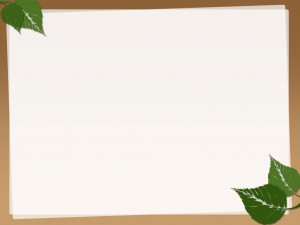 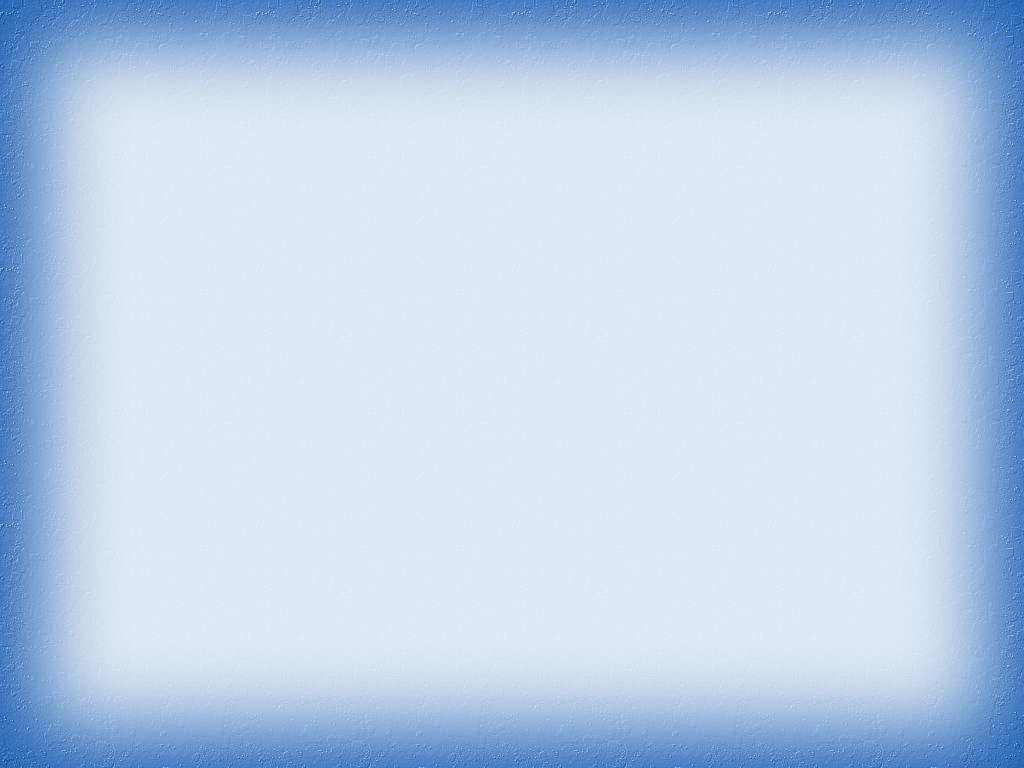 INDUSTRIALISASI YANG RAMAH LINGKUNGAN
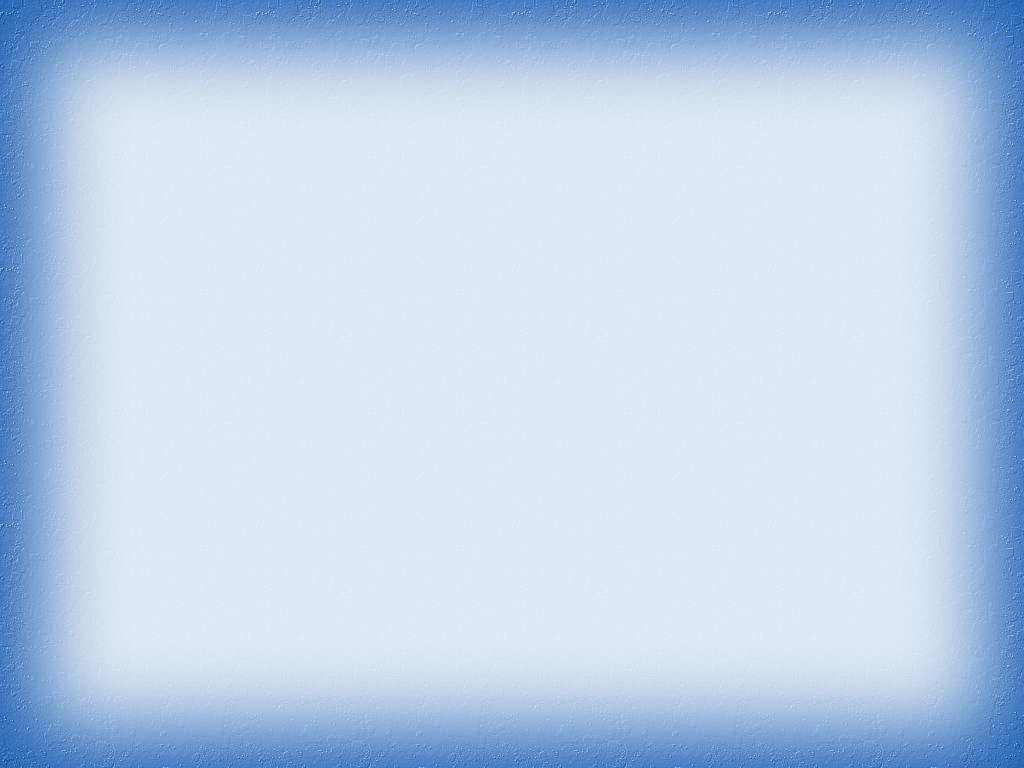 1. Perkembangan Orientasi Pembangunan Ekonomi
Awal orde baru  kegiatan ekonomi berbasis sumberdaya hayati hanya dalam bentuk
   pertanian primer (usahatani/on farm agribusnessi)

 Dewasa ini terjadi industrialisasi yang berciri    1. Industri yang semula berorientasipeningkatan  produksi berubah berrorientasi pasar
   2. Berkembangnya kegiatan ekonomi yang menghasilkan perdagangan sarana produksi 
       pertanian primer dan kegiatan yang mengolah hasil pertanian primer dan 
       perdagangannya (off farm agribusiness) baik di pasar domestik dan internasional
   3. Keterkaitan  yang semakin kuat antara produksi dan perdagangan sarana produksi 
       dengan usahatani dan usahatani dengan pengolahan hasil dan pemasaran  serta
       keterkaitan dengan konsumen
  4.  Kegiatan ekonomi berbasis sumberdaya hayati mengalami perubahan. Agro industri
       tergantung produksi usahatani                     agroindustri hilir menjadi penggerak         usahatani 

Kaum konservatif berpendapat bahwa pembangunan ekonomi selalu mengorbankan kepentingan kelestarian lingkungan hidup.

Revolusi hijau dalam pembangunan  dituduh sebagai penyebab kerusakan lingkungan hidup
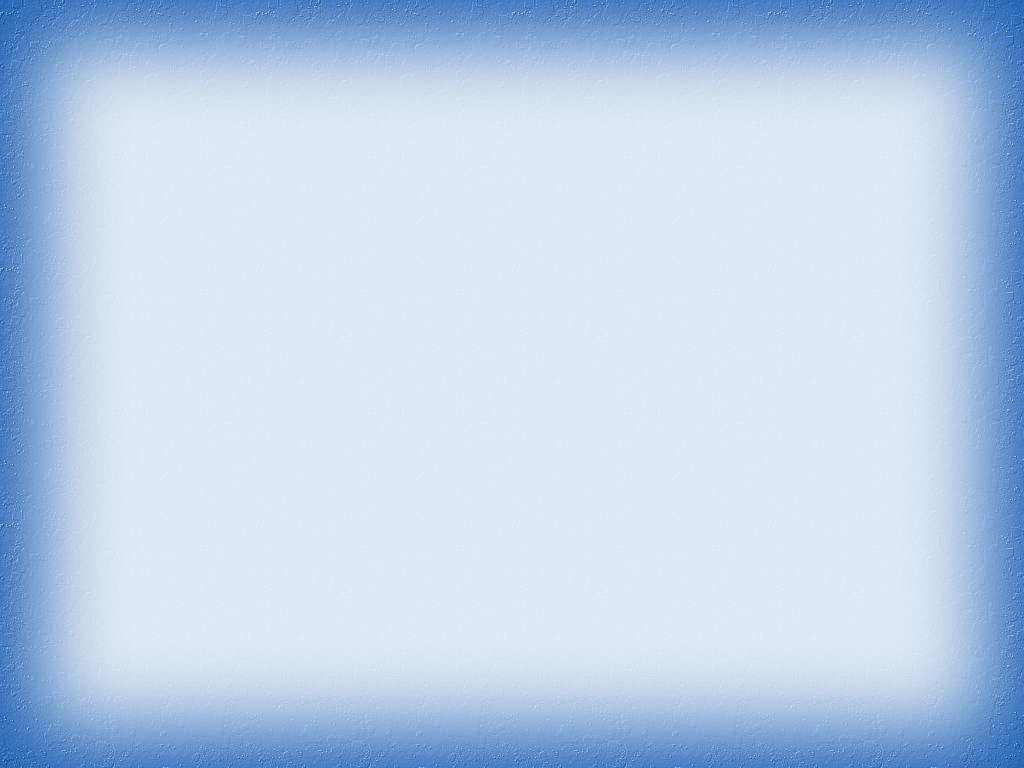 2. Sustainable Industrialisasi Strategy
Strategi industrialisasi masa lalu dan dampak lingkungan

 Kombinasi strategi berspektrum luas dan industri canggih : industri-industri yang
   memperoleh keberpihakan kebijakan (makro) dan fasilitas (infra struktur)

 Industri elektronika, tekstil, kimia, otomotif, pesawat terbang dll

 Karakteristik :
   1. tidak berbasis pada sumberdaya dalam negeri
   2. tidak melibatkan partisipasi rakyat banyak
   3. bersifat padat modal sehingga konsumsi energi besar
   4. berpusat diperkotaan dan dibangun secara mega proyek : perusahaan (mega
       company), infra struktur (jallan tol, kawasan industri), sarana pendukung
       (perkantoran, perumahan, pusat perbelanjaan, perumahan)

 Kebijakan makro ekonomi yang mendukung strategi tersebut mengorbankan           sektor pertanian
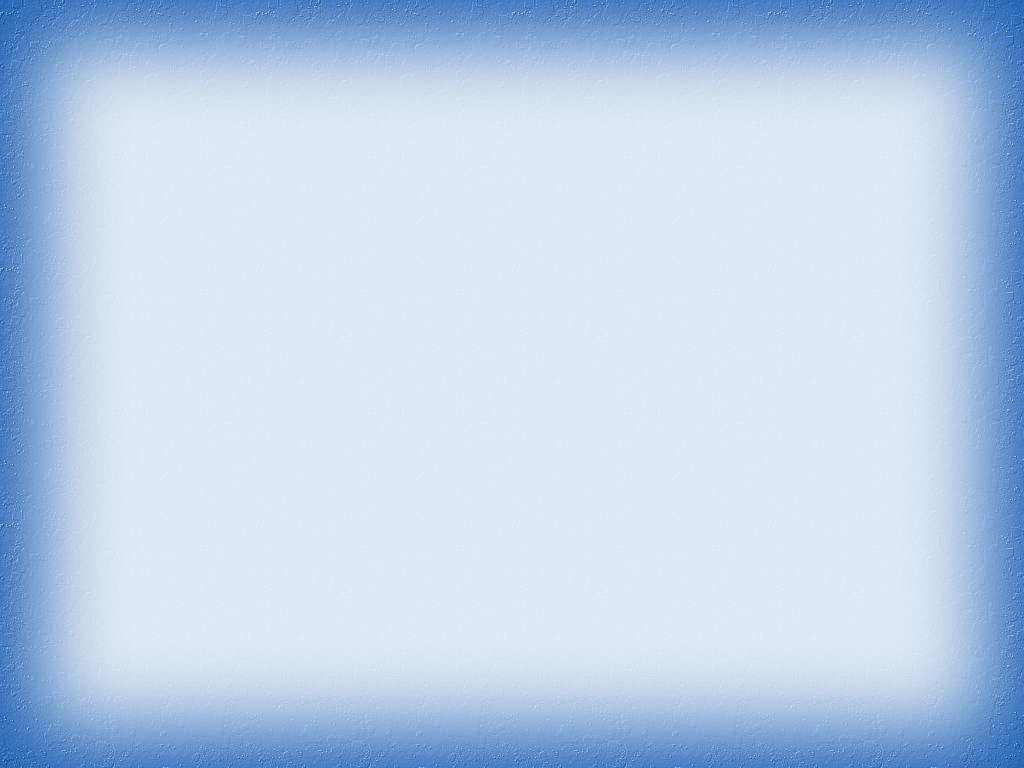 Dampak  Kebijakan Strategi Pengembangan Industri Masa Lalu
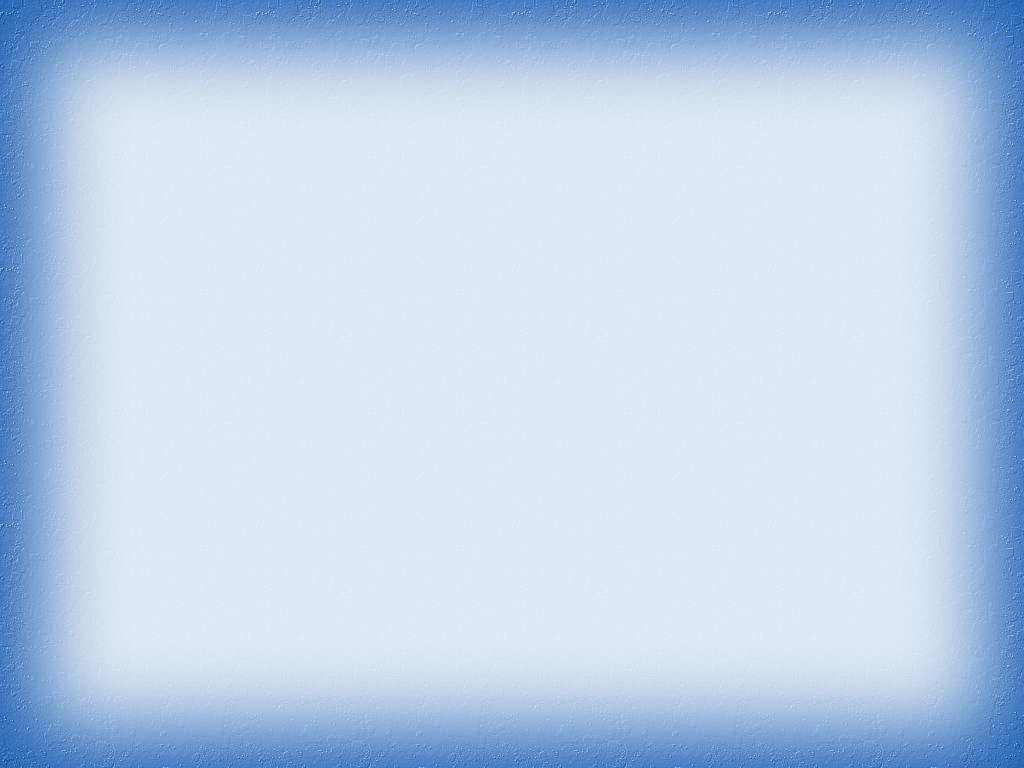 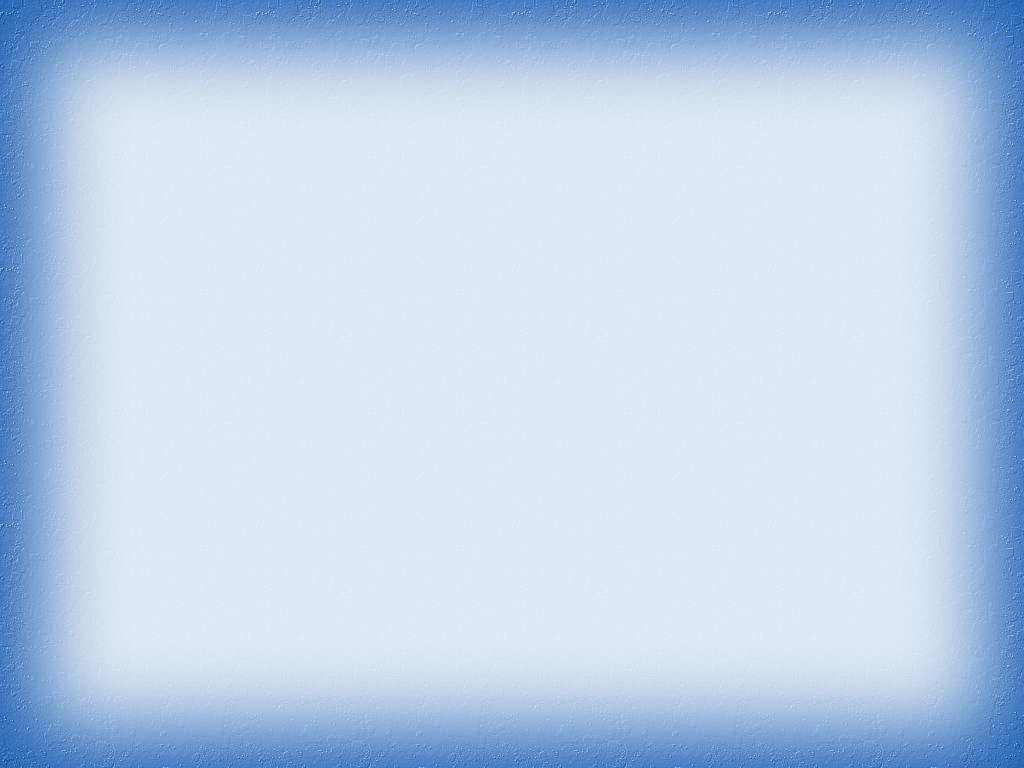 Dampak Pemanfaatan  Sumberdaya Hutan
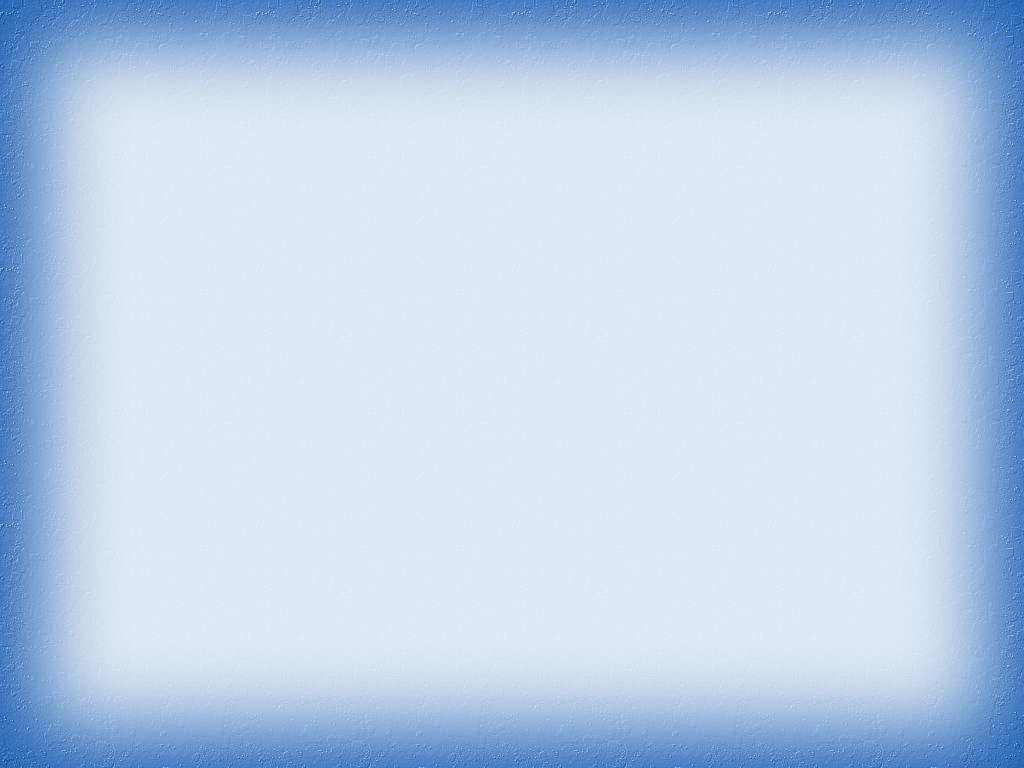 Dampak Pemanfaatan  Sumber Air
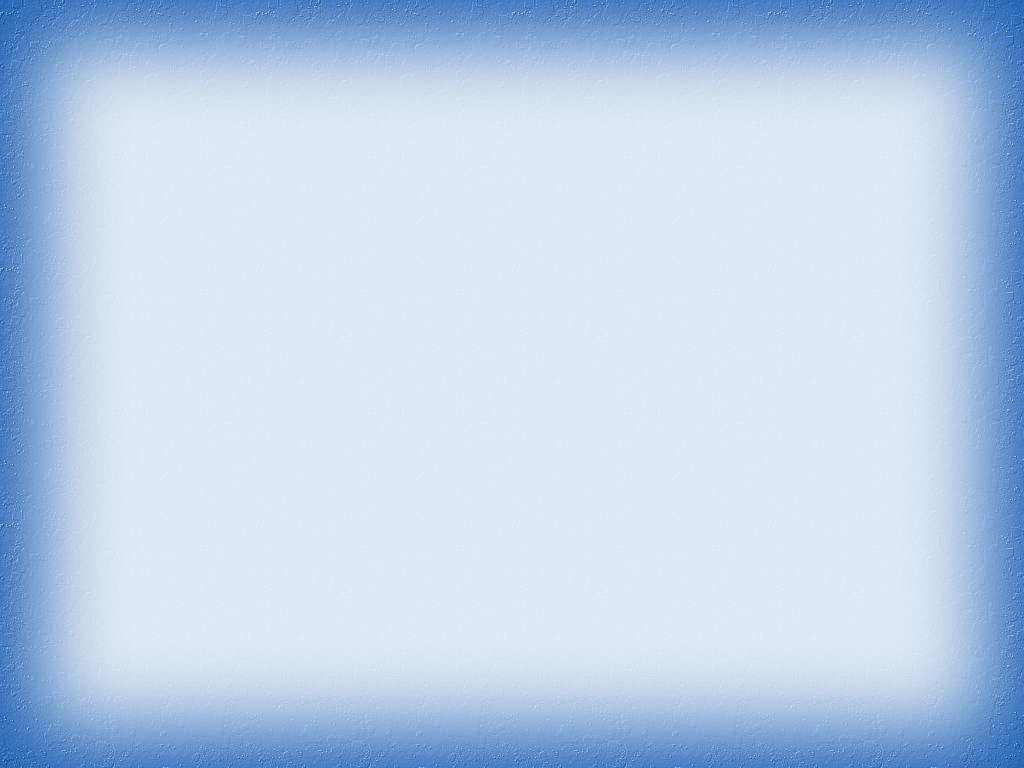 Industri Ramah Lingkungan
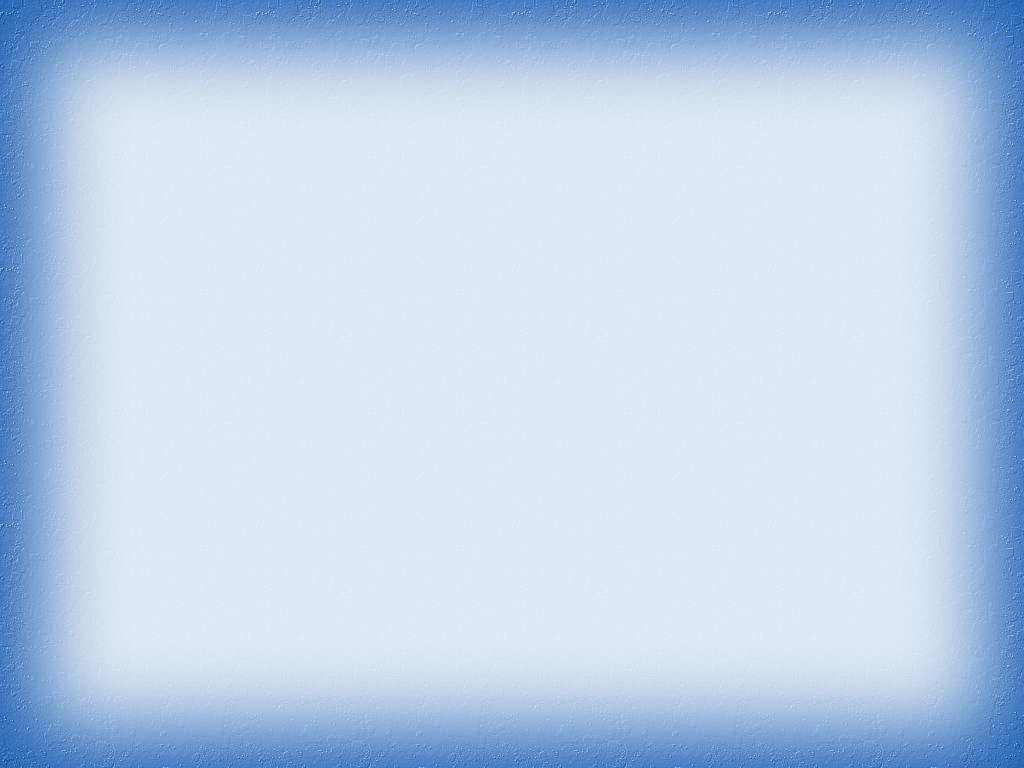 Strategi Industrialisasi
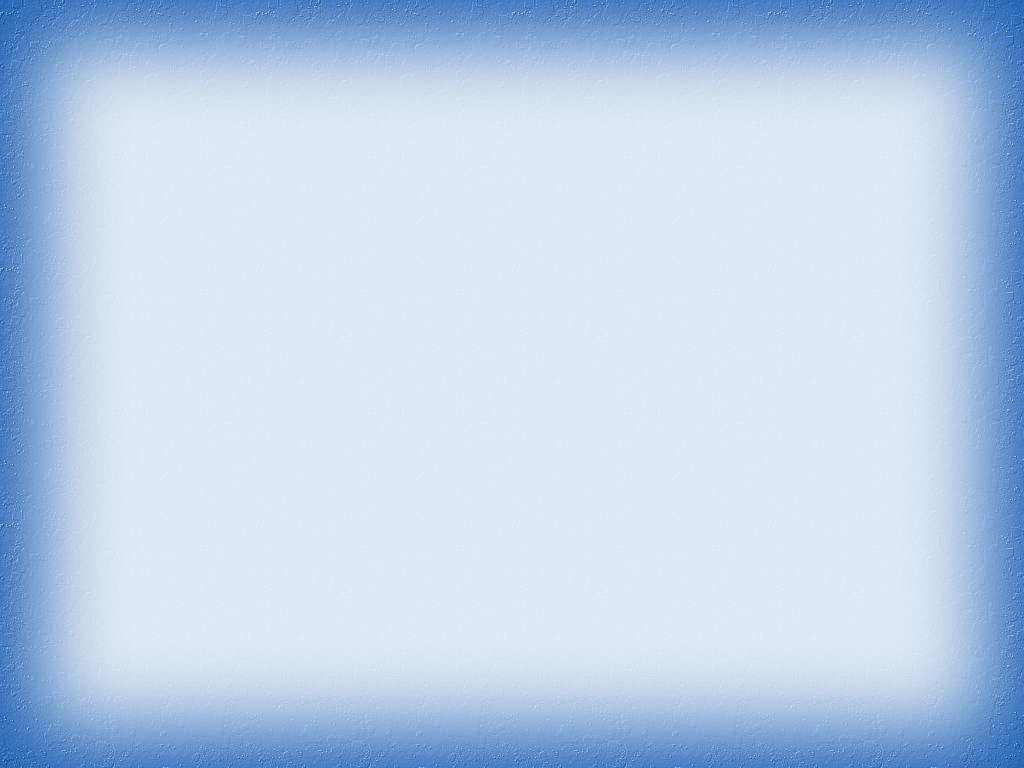 TERIMAKASIH